#УЧИСЬСТОИПКРО  #ТОИПКРО  #УЧИБУДУЩЕМУ  #УЧИСЬСТОИПКРО  #ТОИПКРО  #УЧИБУДУЩЕМУ  #УЧИСЬСТОИПКРО  #ТОИПКРО #УЧИБУДУЩЕМУ
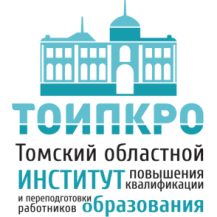 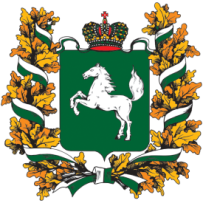 БЕЗОПАСНАЯ ИНФОРМАЦИОННО-ОБРАЗОВАТЕЛЬНАЯ СРЕДА:
МЕТОДЫ И ТЕХНОЛОГИИ РАБОТЫ
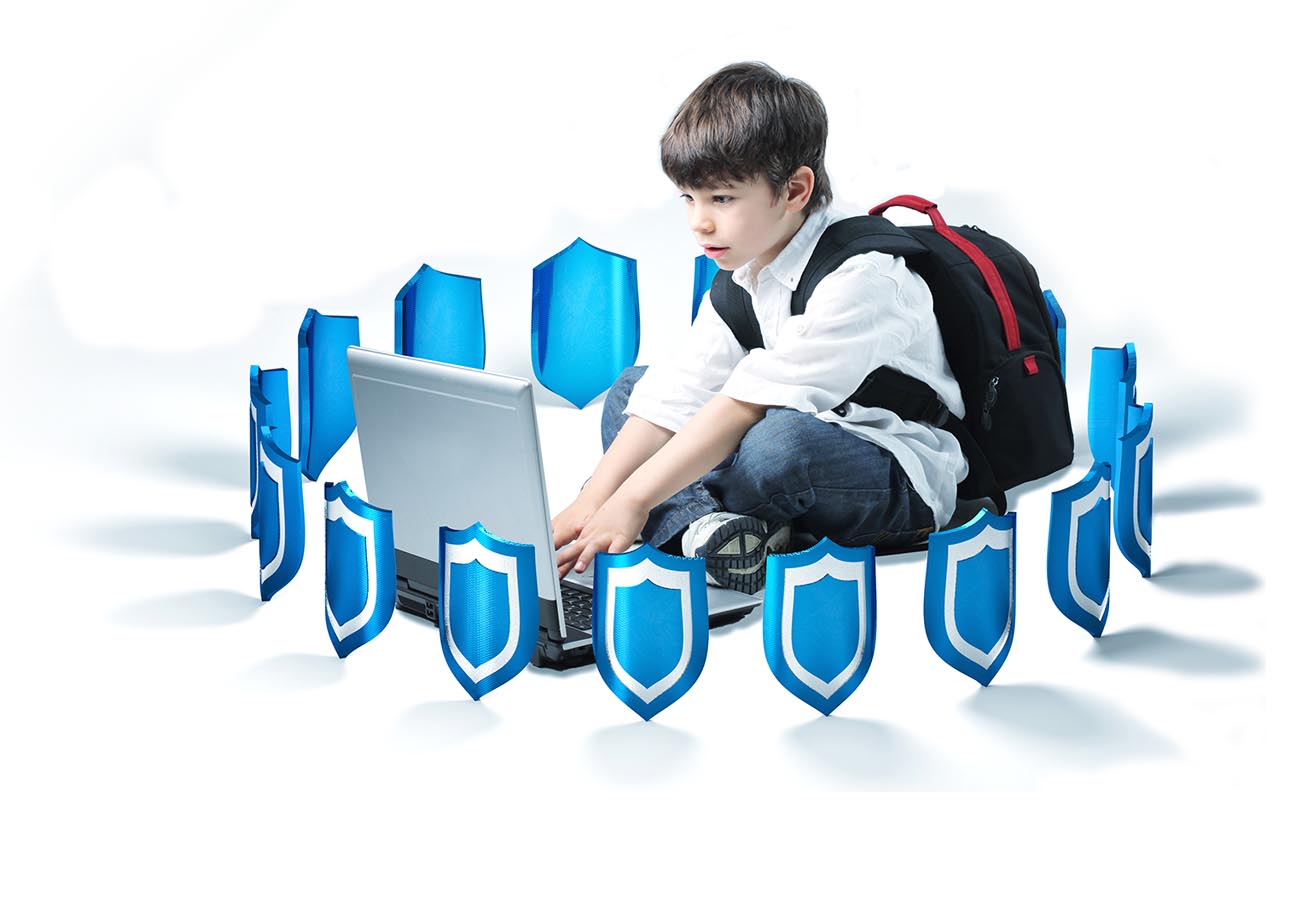 Безопасный интернет в ОО Томской области
Сопов Максим Алексеевич
Заместитель начальника Департамента по цифровой трансформации Томской области 
Департамент общего образования Томской области
24 МАРТА 2022 ГОДА       ТОМСК
СЛАЙД 1
1
#УЧИСЬСТОИПКРО  #ТОИПКРО  #УЧИБУДУЩЕМУ  #УЧИСЬСТОИПКРО  #ТОИПКРО  #УЧИБУДУЩЕМУ  #УЧИСЬСТОИПКРО  #ТОИПКРО #УЧИБУДУЩЕМУ
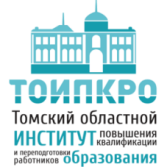 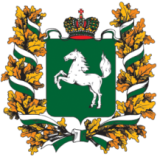 БЕЗОПАСНАЯ ИНФОРМАЦИОННО-ОБРАЗОВАТЕЛЬНАЯ СРЕДА: МЕТОДЫ И ТЕХНОЛОГИИ РАБОТЫ
24 МАРТА 2022 ГОДА       ТОМСК
СЛАЙД 2
2
#УЧИСЬСТОИПКРО  #ТОИПКРО  #УЧИБУДУЩЕМУ  #УЧИСЬСТОИПКРО  #ТОИПКРО  #УЧИБУДУЩЕМУ  #УЧИСЬСТОИПКРО  #ТОИПКРО #УЧИБУДУЩЕМУ
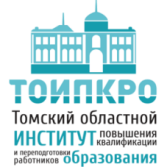 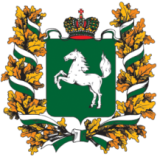 БЕЗОПАСНАЯ ИНФОРМАЦИОННО-ОБРАЗОВАТЕЛЬНАЯ СРЕДА: МЕТОДЫ И ТЕХНОЛОГИИ РАБОТЫ
24 МАРТА 2022 ГОДА       ТОМСК
СЛАЙД 3
3
#УЧИСЬСТОИПКРО  #ТОИПКРО  #УЧИБУДУЩЕМУ  #УЧИСЬСТОИПКРО  #ТОИПКРО  #УЧИБУДУЩЕМУ  #УЧИСЬСТОИПКРО  #ТОИПКРО #УЧИБУДУЩЕМУ
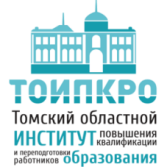 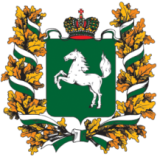 БЕЗОПАСНАЯ ИНФОРМАЦИОННО-ОБРАЗОВАТЕЛЬНАЯ СРЕДА: МЕТОДЫ И ТЕХНОЛОГИИ РАБОТЫ
24 МАРТА 2022 ГОДА       ТОМСК
СЛАЙД 4
4
#УЧИСЬСТОИПКРО  #ТОИПКРО  #УЧИБУДУЩЕМУ  #УЧИСЬСТОИПКРО  #ТОИПКРО  #УЧИБУДУЩЕМУ  #УЧИСЬСТОИПКРО  #ТОИПКРО #УЧИБУДУЩЕМУ
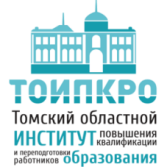 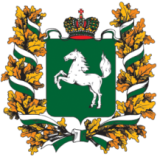 БЕЗОПАСНАЯ ИНФОРМАЦИОННО-ОБРАЗОВАТЕЛЬНАЯ СРЕДА: МЕТОДЫ И ТЕХНОЛОГИИ РАБОТЫ
24 МАРТА 2022 ГОДА       ТОМСК
СЛАЙД 5
5
#УЧИСЬСТОИПКРО  #ТОИПКРО  #УЧИБУДУЩЕМУ  #УЧИСЬСТОИПКРО  #ТОИПКРО  #УЧИБУДУЩЕМУ  #УЧИСЬСТОИПКРО  #ТОИПКРО #УЧИБУДУЩЕМУ
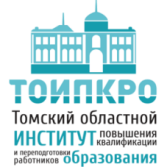 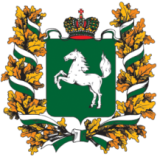 БЕЗОПАСНАЯ ИНФОРМАЦИОННО-ОБРАЗОВАТЕЛЬНАЯ СРЕДА: МЕТОДЫ И ТЕХНОЛОГИИ РАБОТЫ
Основные средства защиты информации


Средства защиты от несанкционированного доступа
Межсетевые экраны
Средства Антивирусной защиты 
Средства криптографической защиты
24 МАРТА 2022 ГОДА       ТОМСК
СЛАЙД 6
6
#УЧИСЬСТОИПКРО  #ТОИПКРО  #УЧИБУДУЩЕМУ  #УЧИСЬСТОИПКРО  #ТОИПКРО  #УЧИБУДУЩЕМУ  #УЧИСЬСТОИПКРО  #ТОИПКРО #УЧИБУДУЩЕМУ
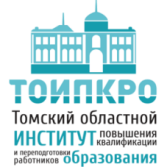 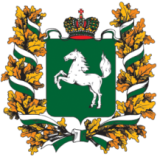 БЕЗОПАСНАЯ ИНФОРМАЦИОННО-ОБРАЗОВАТЕЛЬНАЯ СРЕДА: МЕТОДЫ И ТЕХНОЛОГИИ РАБОТЫ
24 МАРТА 2022 ГОДА       ТОМСК
СЛАЙД 7
7